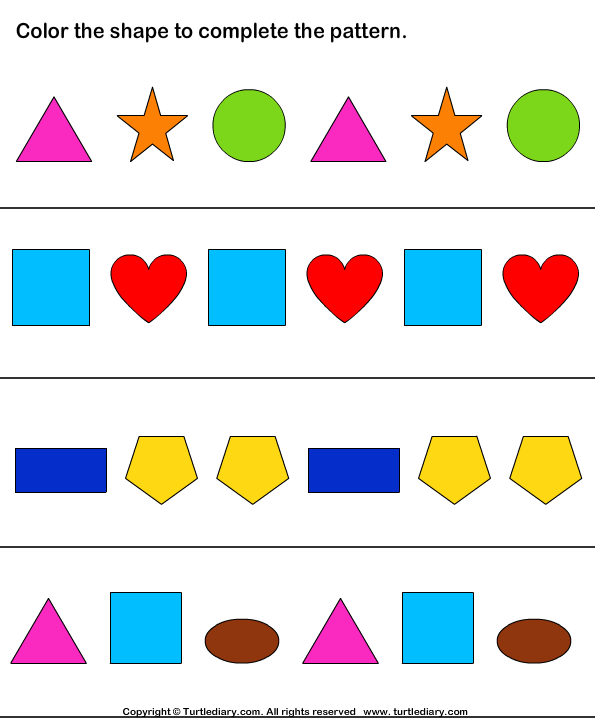 Thursday 04-03-21
This week we are looking at patterns; how to make them 
and how to describe them. How to use language to say where a  
shape is in an arrangement 





 https://classroom.thenational.academy/lessons/to-use-the-language-of-position-60u32t
 
Now have a go. Draw the squares on a piece of paper and colour them in. if you haven’t go the colours you could 
write in the names.
It might be fun to use yesterdays pattern maker to solve the problem as you can move the squares about. 

https://www.coolmath4kids.com/manipulatives/pattern-blocks
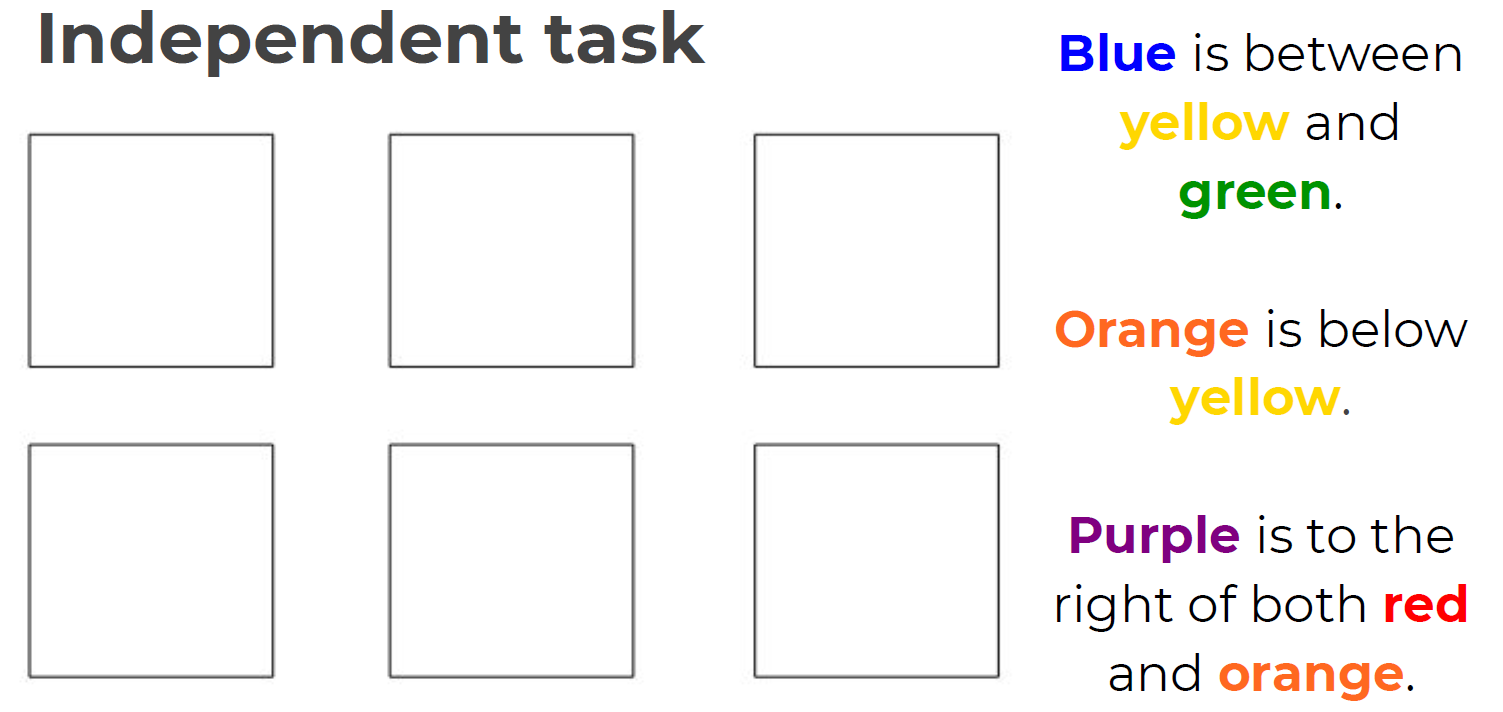 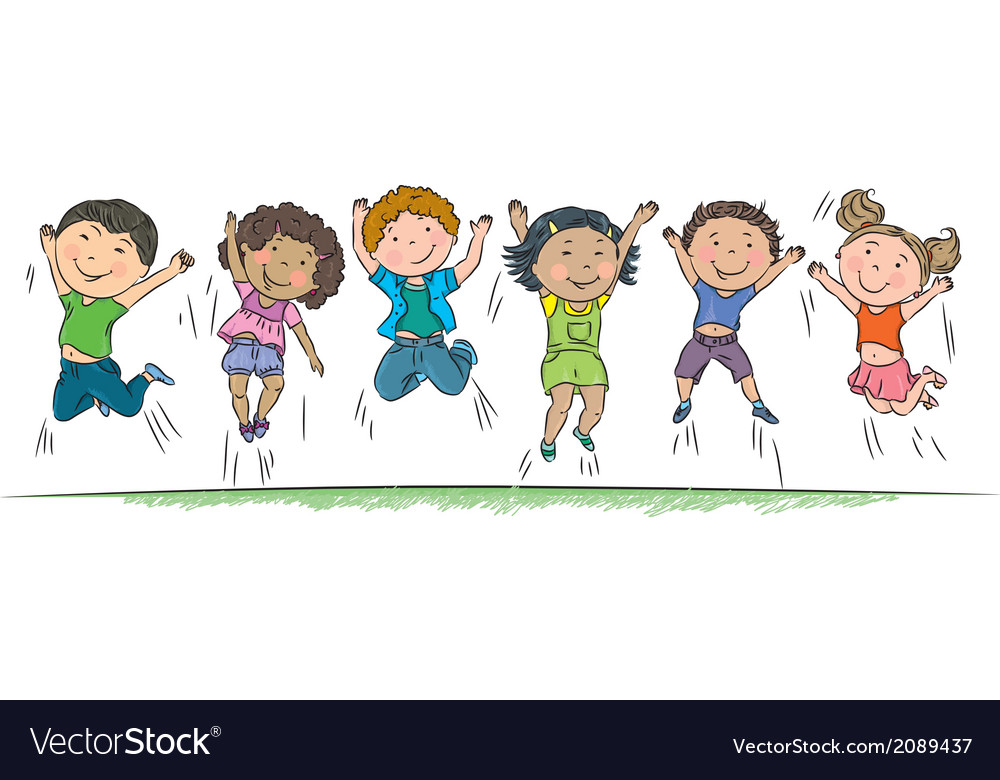 I am so looking forward to seeing you all on Monday